Slope Matters
Slope-Intercept Form
Essential Question
How can we predict what the graph of a linear function will look like?
Lesson Objectives
Discover the relationship between the algebraic representation of a linear function with the graphical representation.
Predict the effect on a graph from changing the slope or from changing the y-intercept.
I Notice, I Wonder
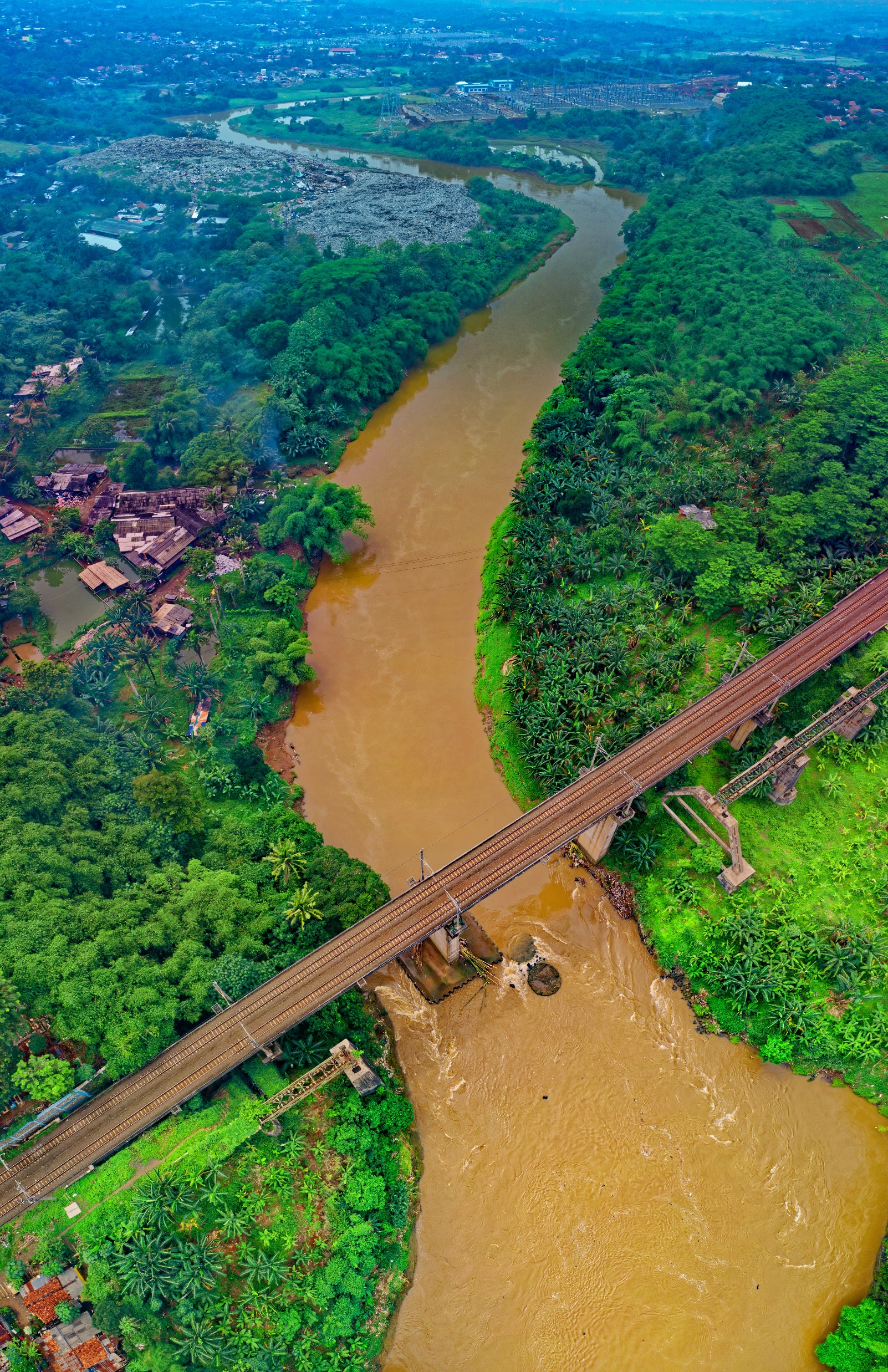 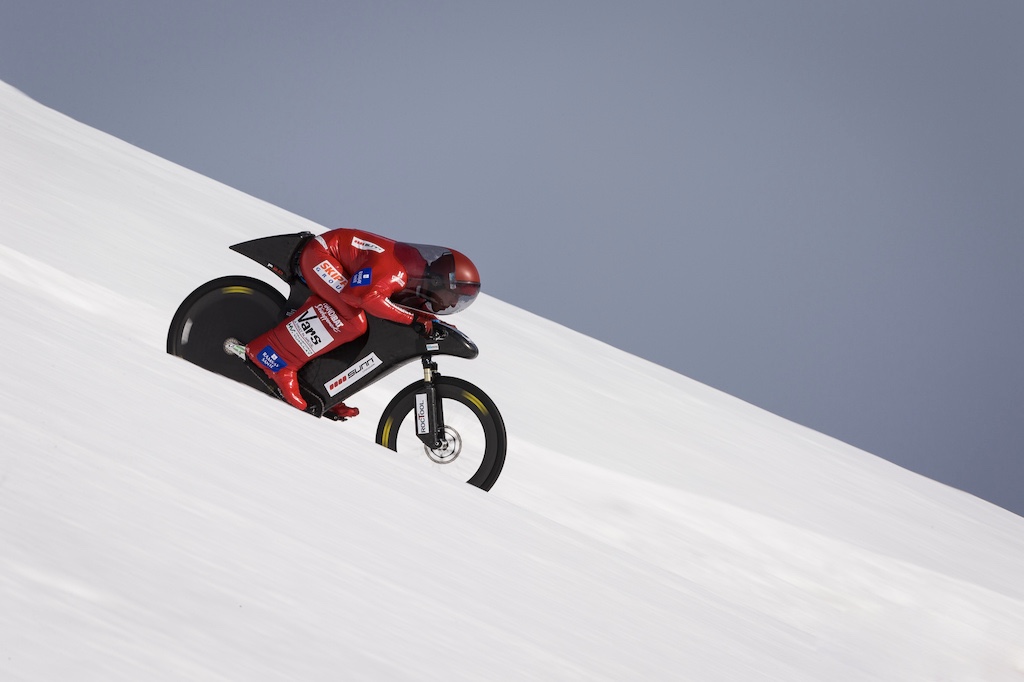 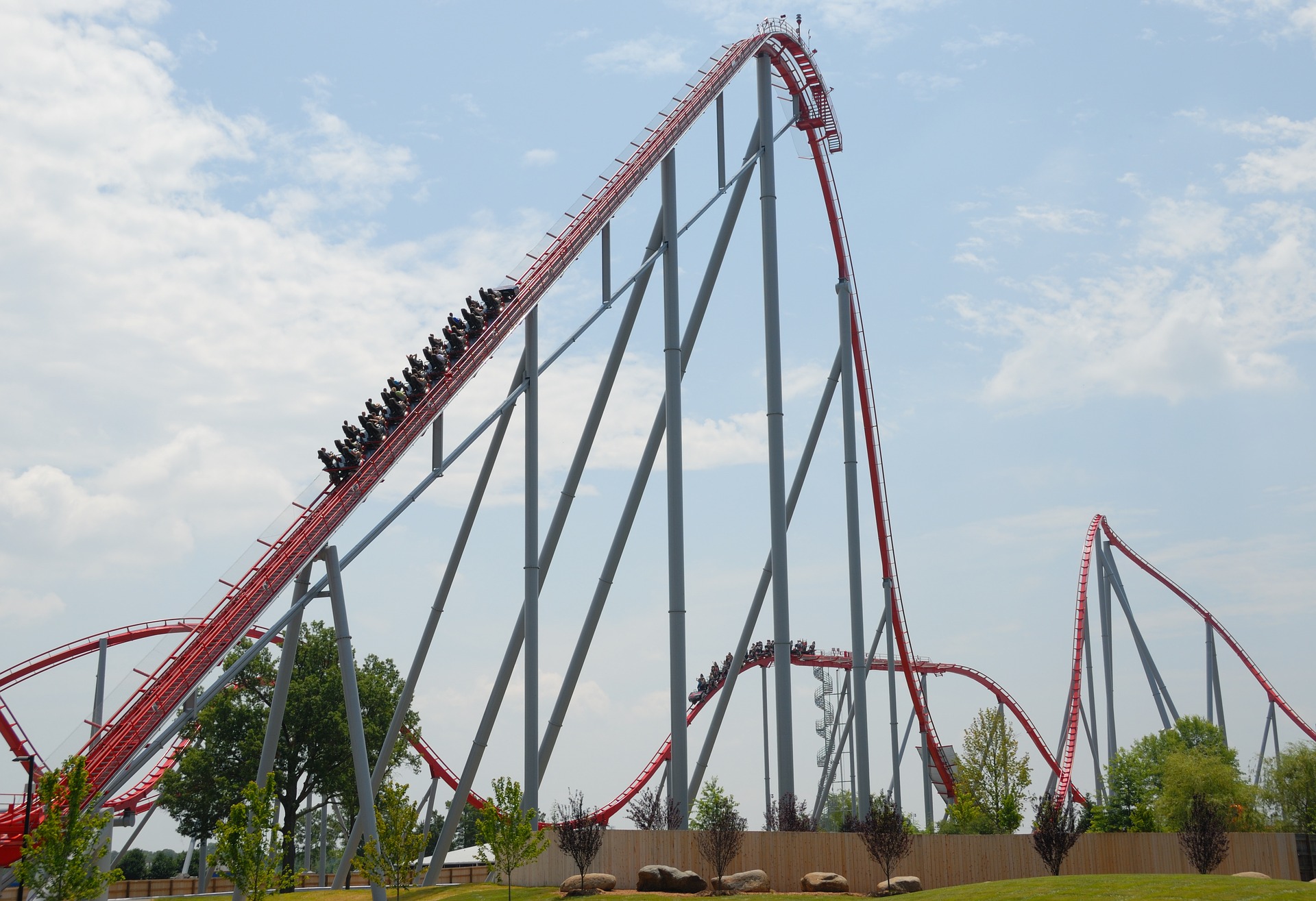 [Speaker Notes: K20 Center. (n.d.). I notice, I wonder. Strategies. https://learn.k20center.ou.edu/strategy/180
Fisk, T. (N.D.). Aerial Photograph of Bridge [Photograph]. Pexels. https://www.pexels.com/photo/aerial-photography-of-bridge-1682407/
Bored, R. (2015, April 10). French stuntman Éric Barone broke the cycling speed record on a ski slope in the French Alps [Photograph]. Capo Velo. https://capovelo.com/eric-barone-sets-new-downhill-speed-record/
Brennan, P. (2016, August 1). Roller Coaster [Photograph]. Pixabay. https://pixabay.com/photos/roller-coaster-people-thrill-park-1553342/]
Predicting Changes (Front)
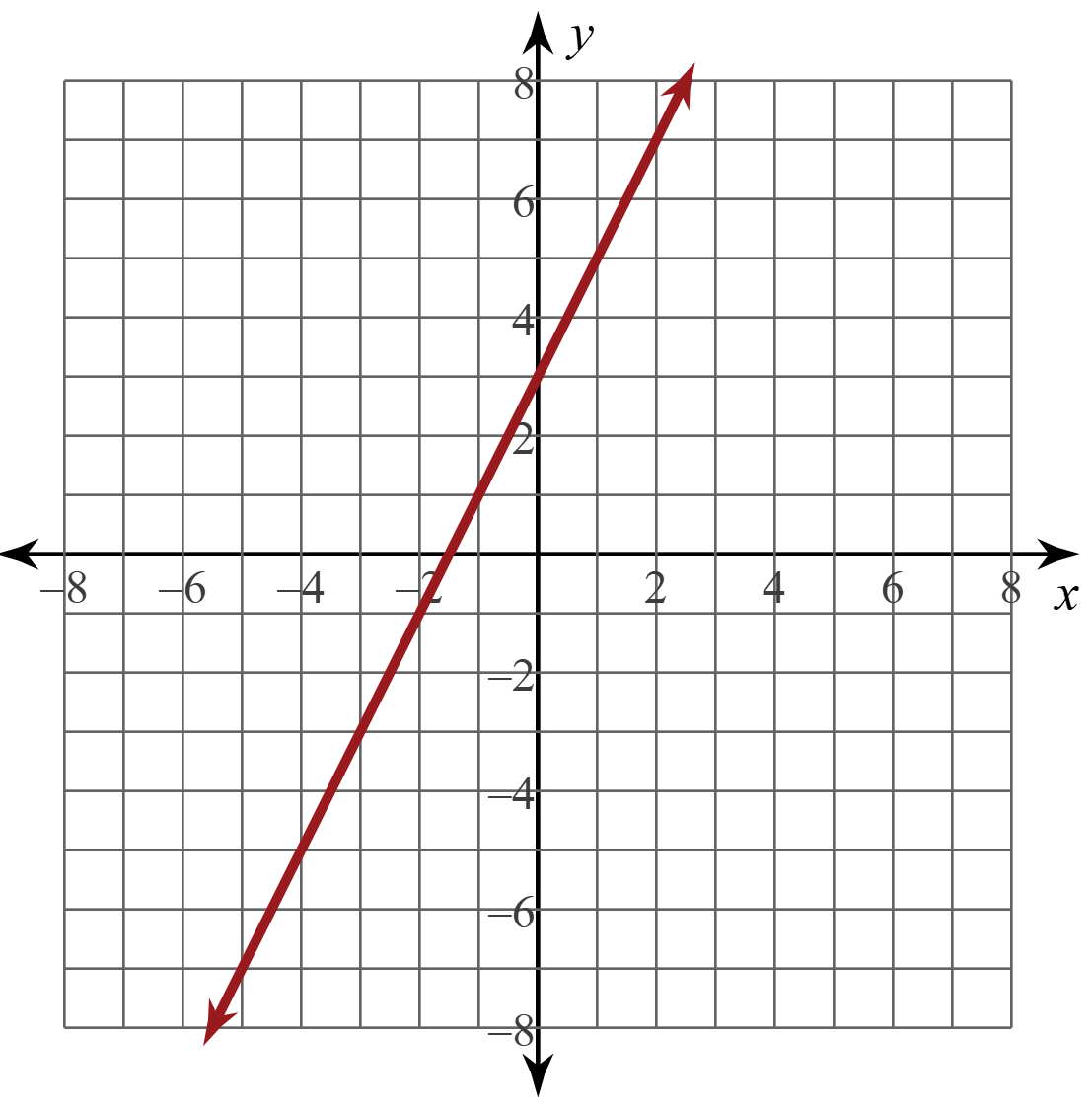 Go to Desmos.com.
Click Open Graphing Calculator.
Type the equation y = 2x + 3 in the left column.
Copy the graph onto your handout.
Predicting Changes (Front)
Draw a card then, following the card rules, change the equation.
Write the new equation in the box above the coordinate graph. Circle what you changed.
Using Desmos, sketch the graph in pencil.
Card Rules
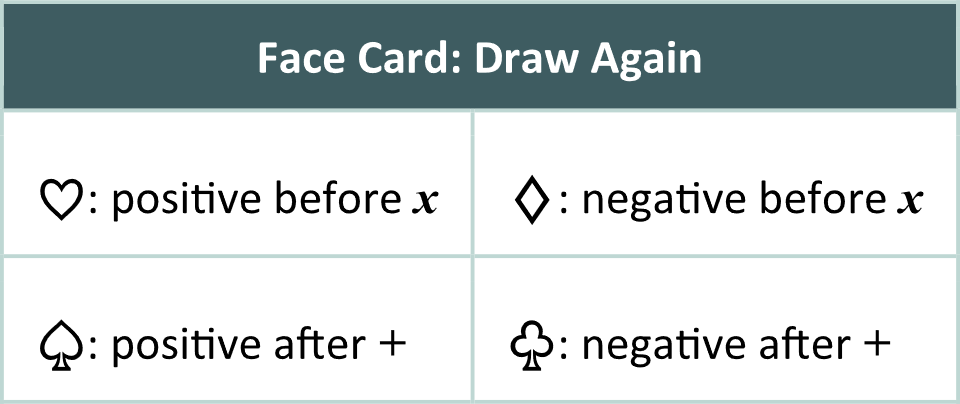 If you draw a …
Face card: Draw again
Heart: Change the number in the front of x to number on card
Diamond: Change the number in front of x to the negative of the number on card
Club: Change the number after + to number on card
Spade: Change the number after + to the negative of the number on card
Card Rules (Example)
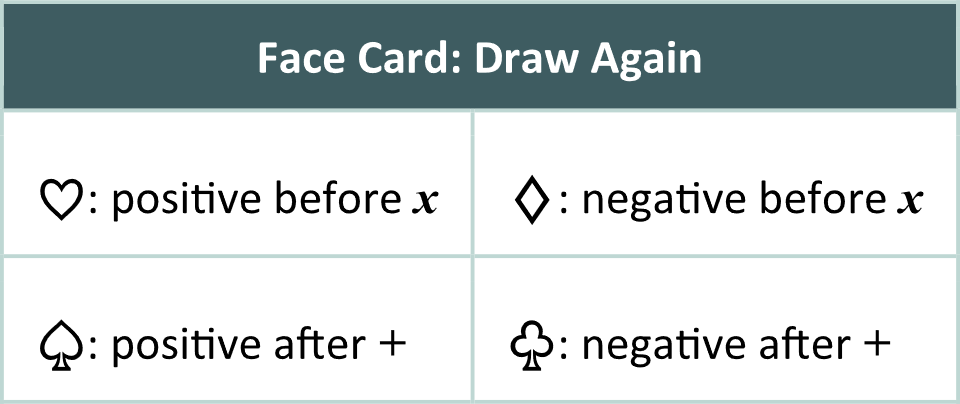 If you draw an ace of clubs, change the number after + to negative one.
A
A
y = 2x + 3
y = 2x + (–1)
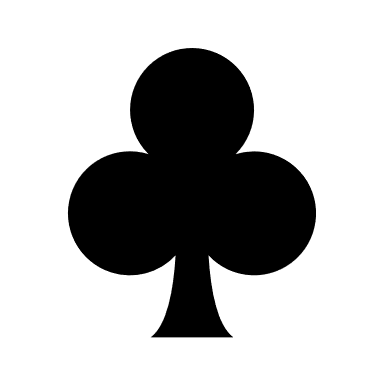 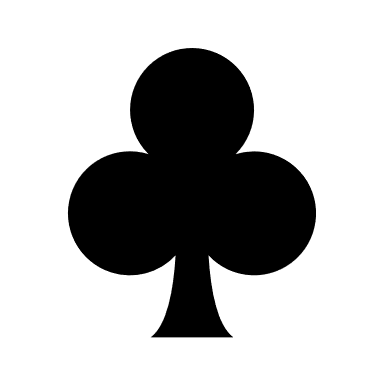 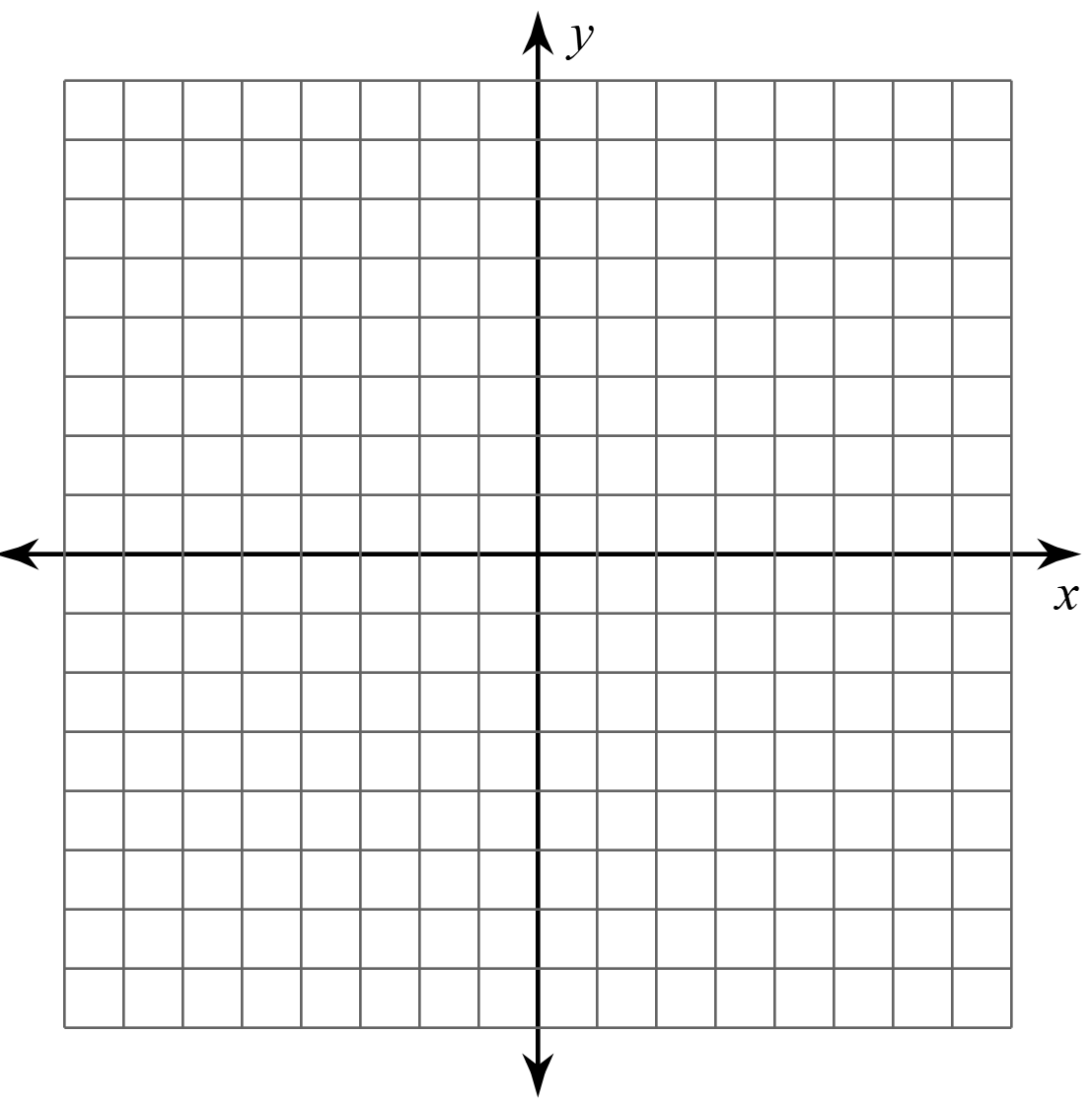 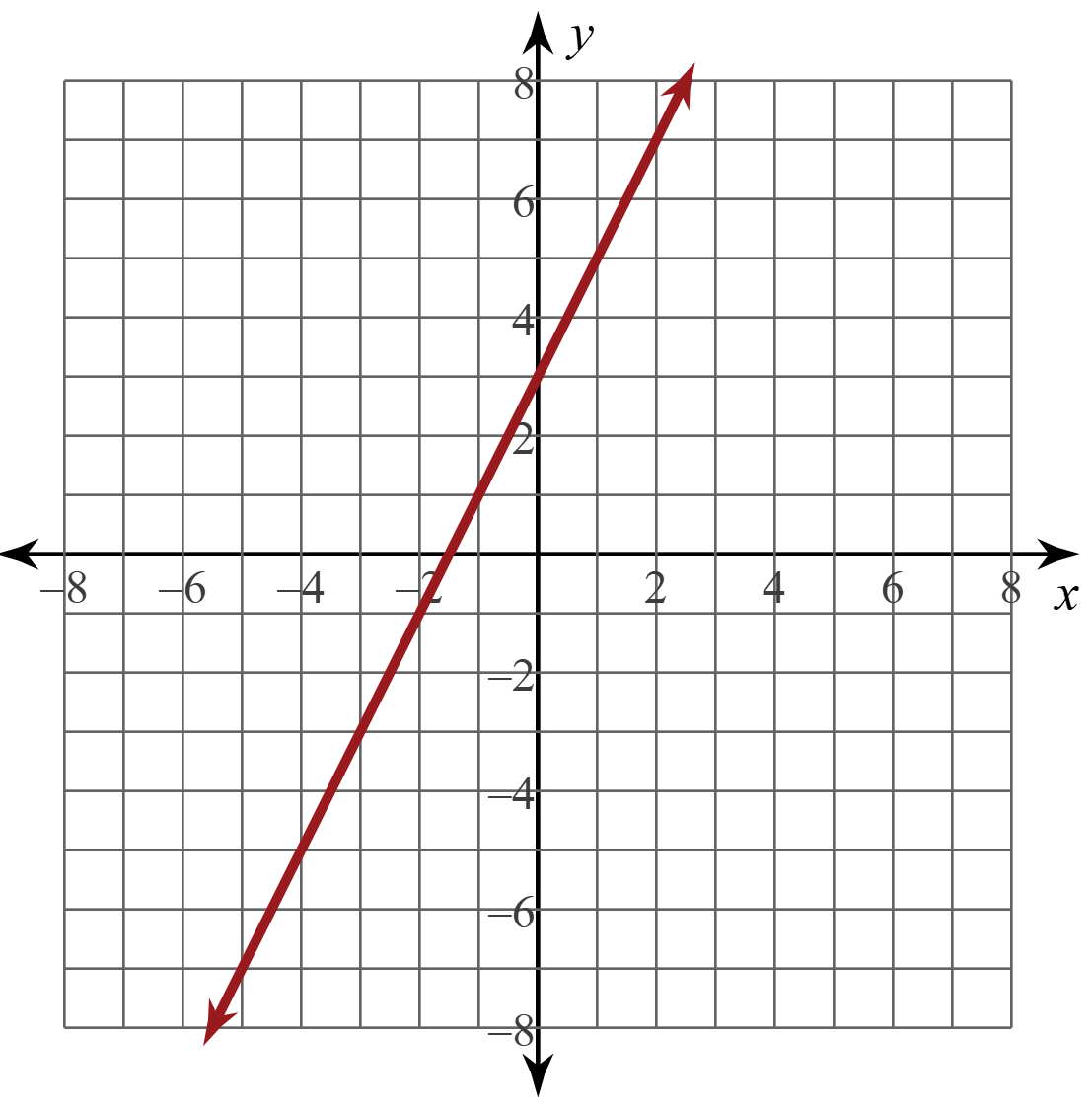 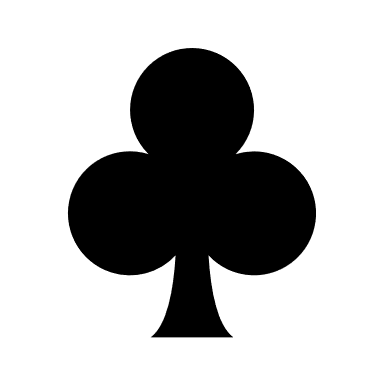 Predicting Changes (Back)
Draw a card then, following the card rules, change the equation.
Write the new equation in the box above the coordinate graph. Circle what you changed.
Sketch your prediction of what the new graph should look like using a colored pencil.
Using Desmos, sketch the correct graph in pencil.
Predicting Changes (Back)
y = 1x + 3
Follow Card Rules
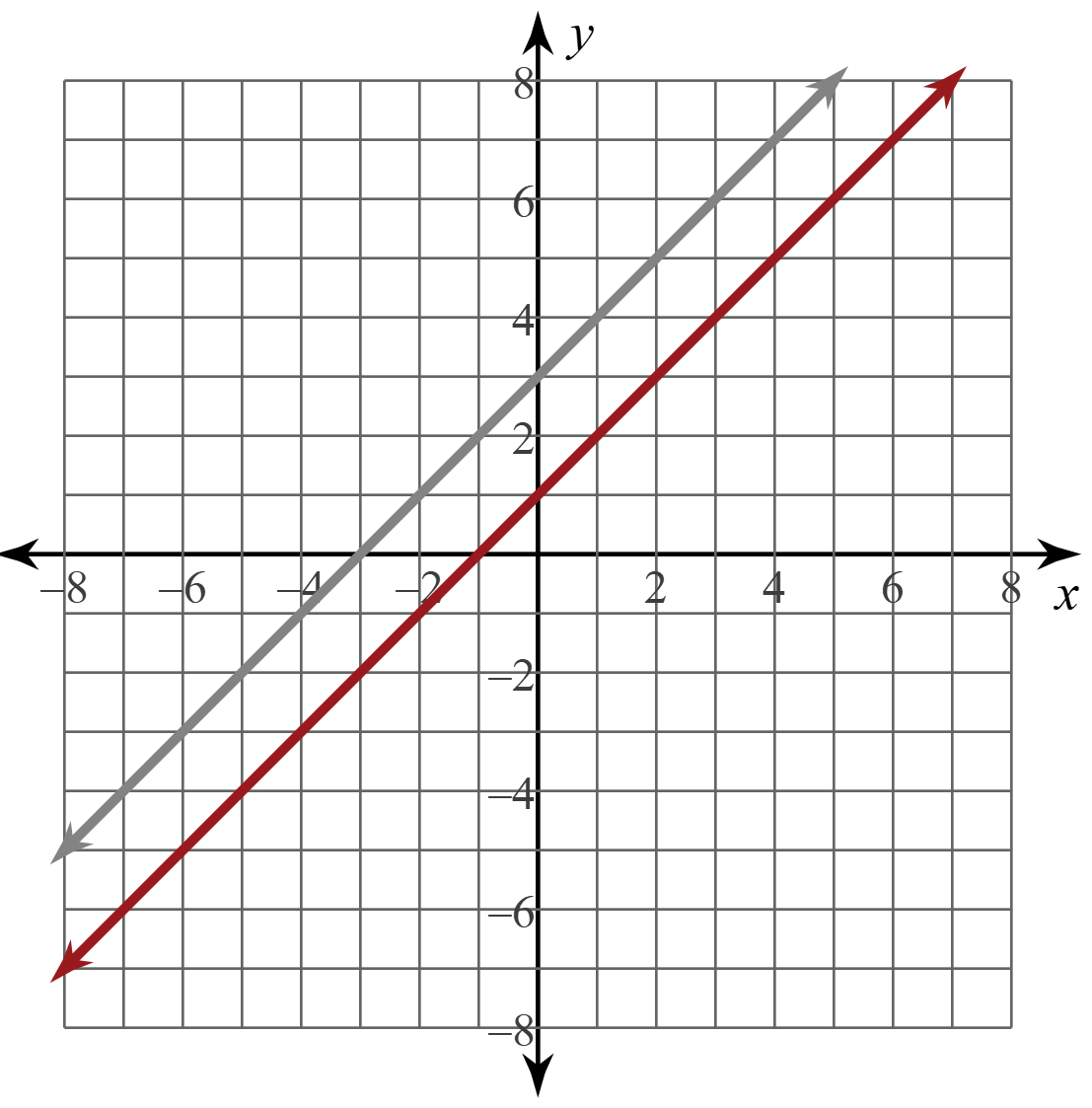 Graphing Reflection
Were your predictions correct?
If not, do you know why?
Commit and Toss
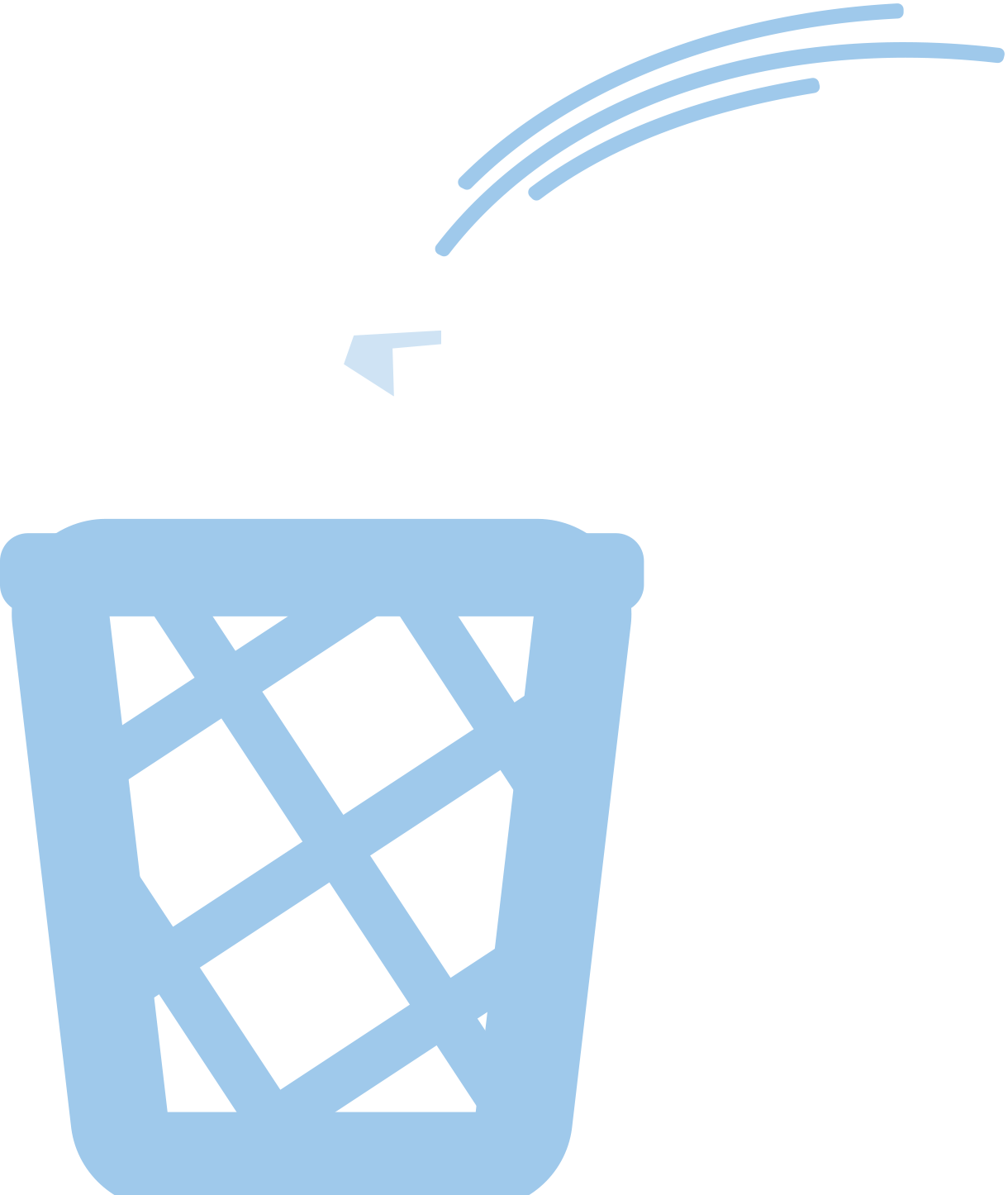 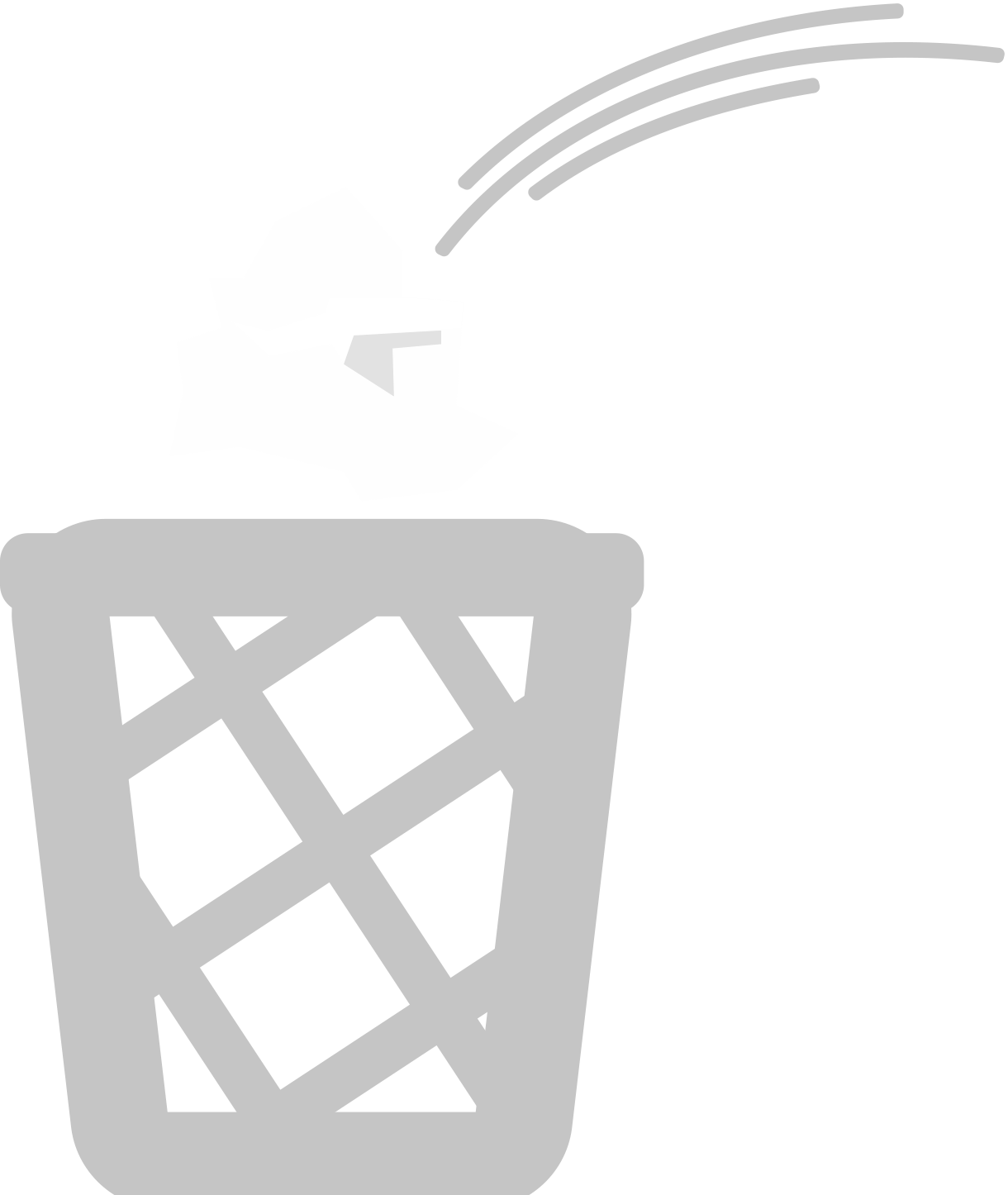 What does changing the number in front of the x do to the graph?
What does changing the number after the plus sign do to the graph?
What do these numbers represent?
[Speaker Notes: K20 Center. (n.d.). Commit and Toss. Strategies. https://learn.k20center.ou.edu/strategy/119]
In Your Own Words
What’s the definition?
slope:
y-intercept:
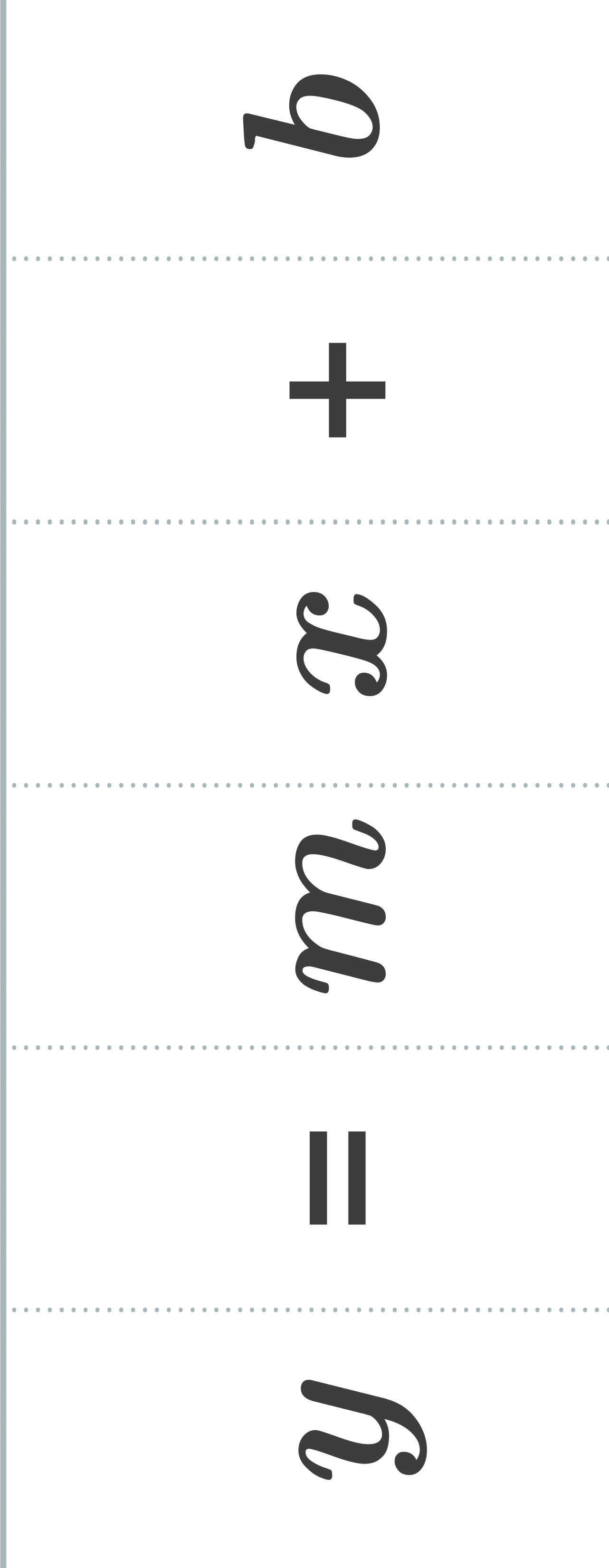 Foldable
— — — — fold — — — —
Fold the handout in half, like a hot dog, along the solid line.
Unfold your paper.
Cut along the dashed line from one edge to the fold.
You will have 6 flaps that you can lift to see the definitions. Next, we will write the definitions.
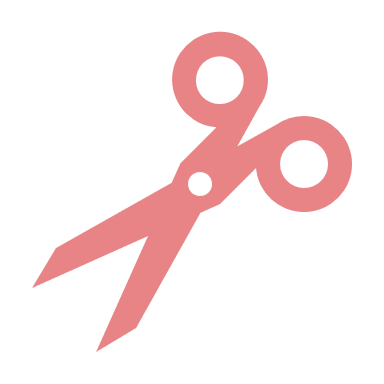 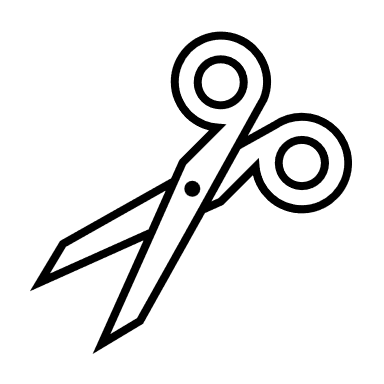 Slope
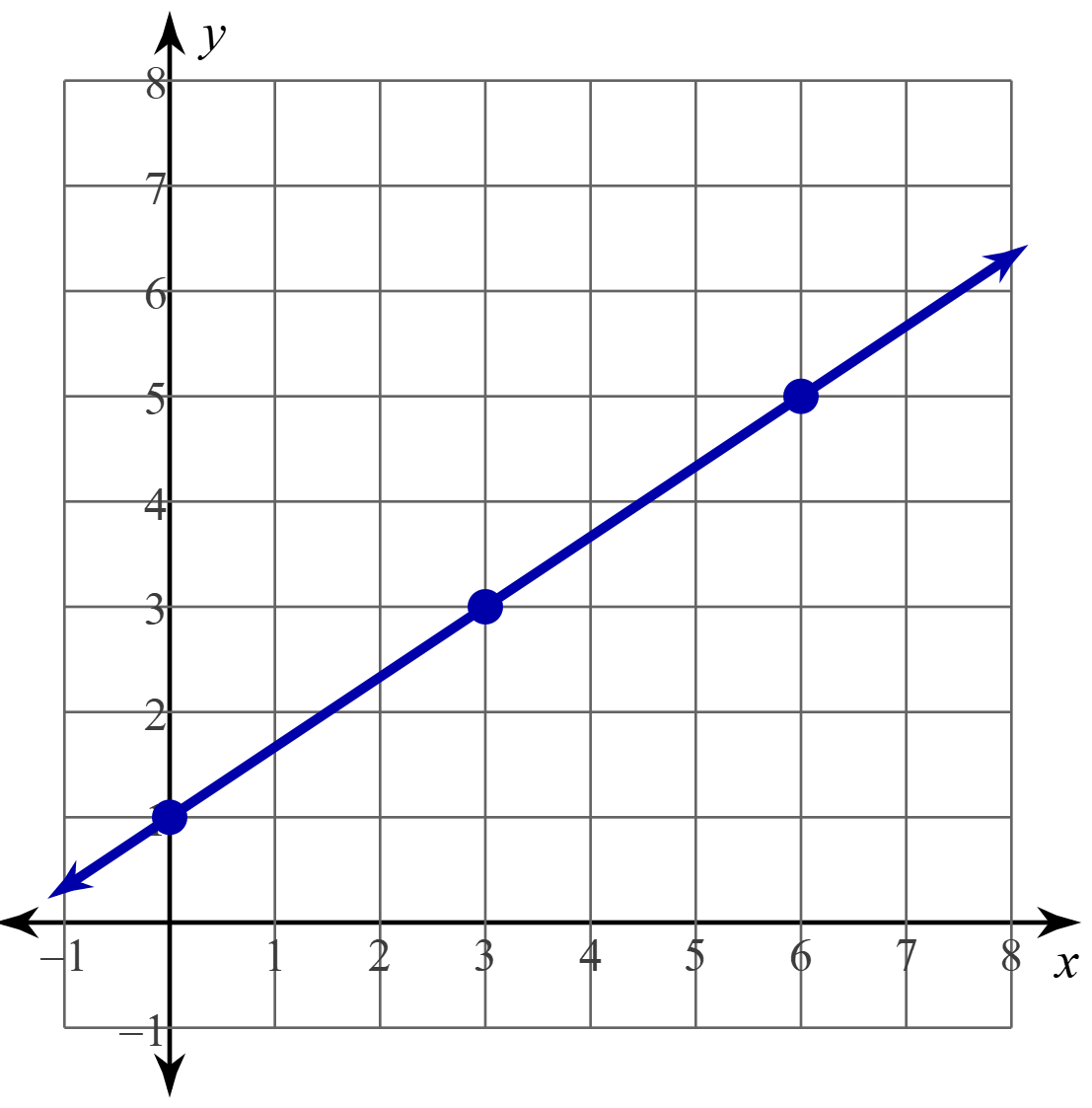 y-Intercept
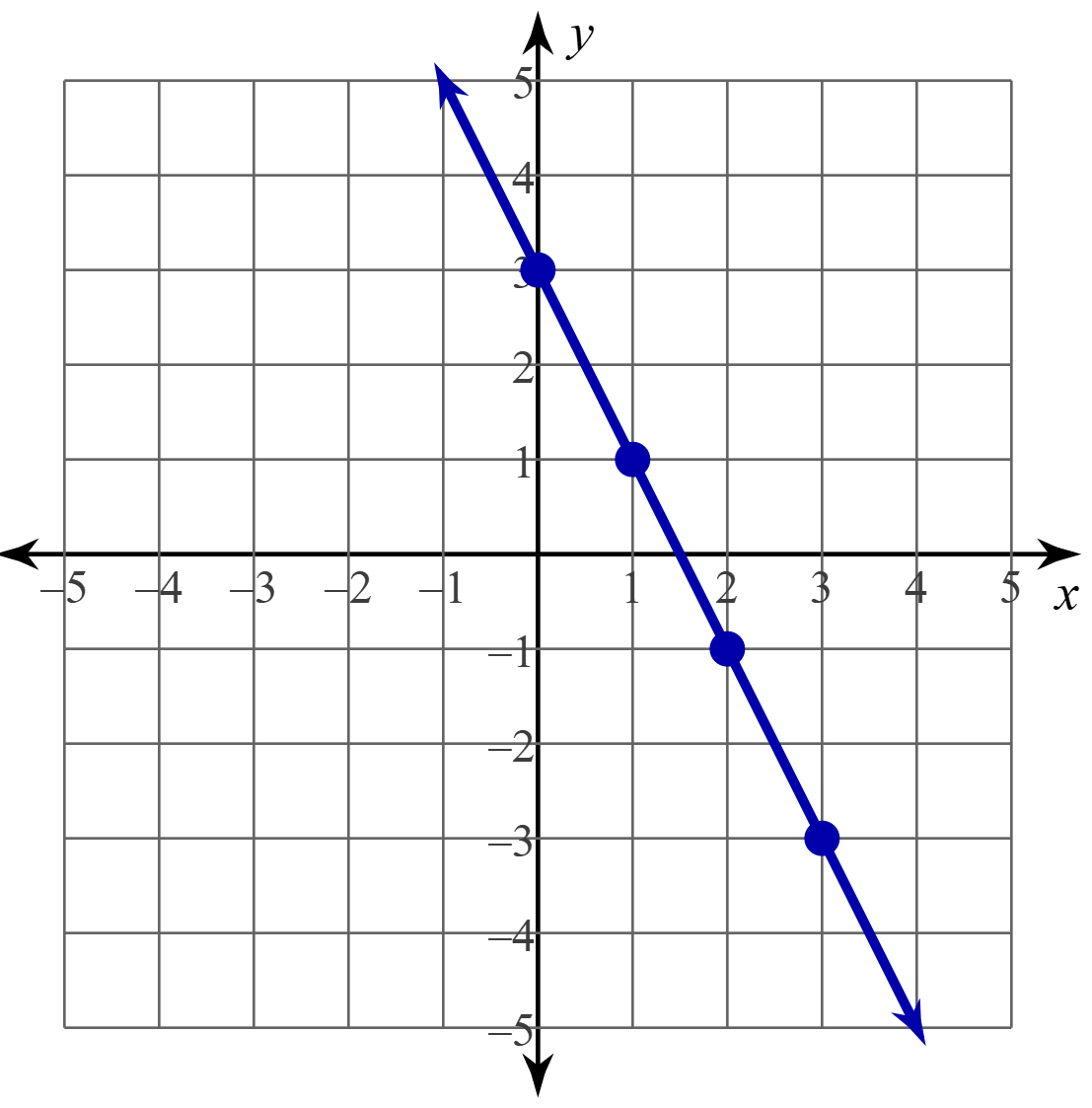 The point where the function crosses the y-axis
Written as (0, b)


The y-intercept of the blue line is (0, 3) because the function crosses the y-axis at that point.
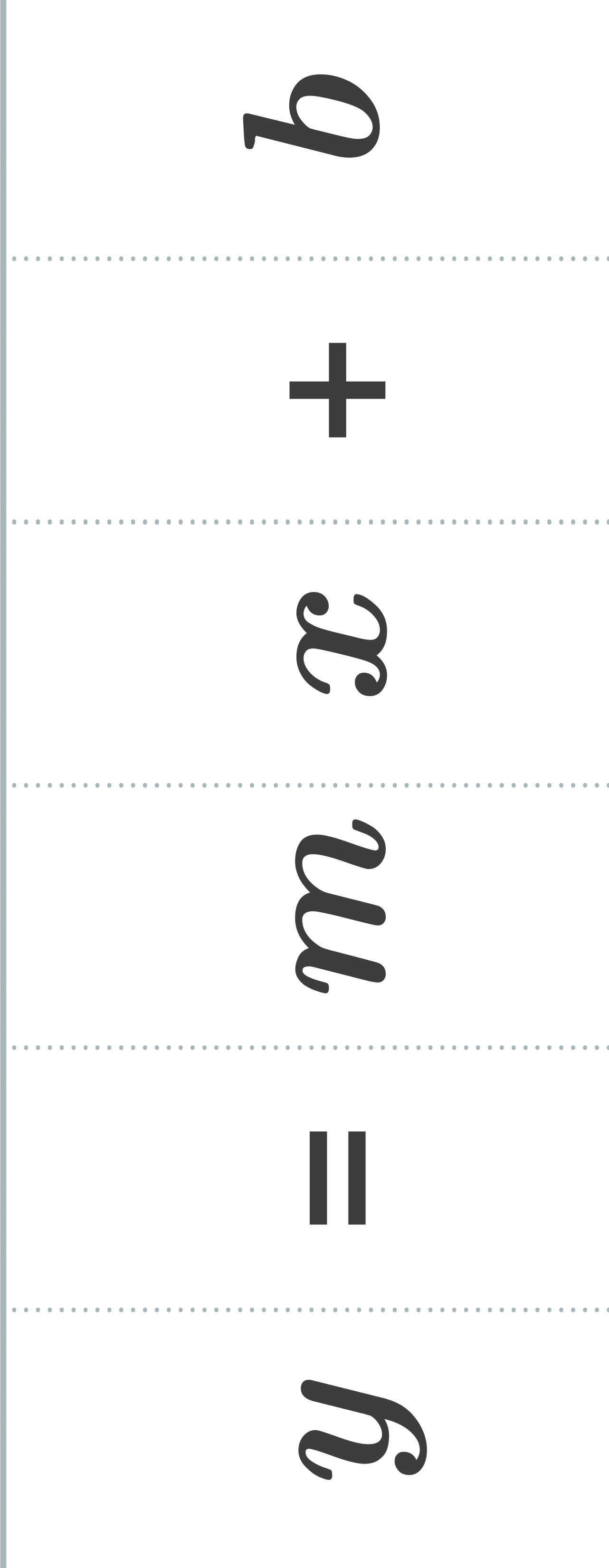 Foldable: Slope-Intercept Form
y-intercept: 
the point where the line crosses the y-axis
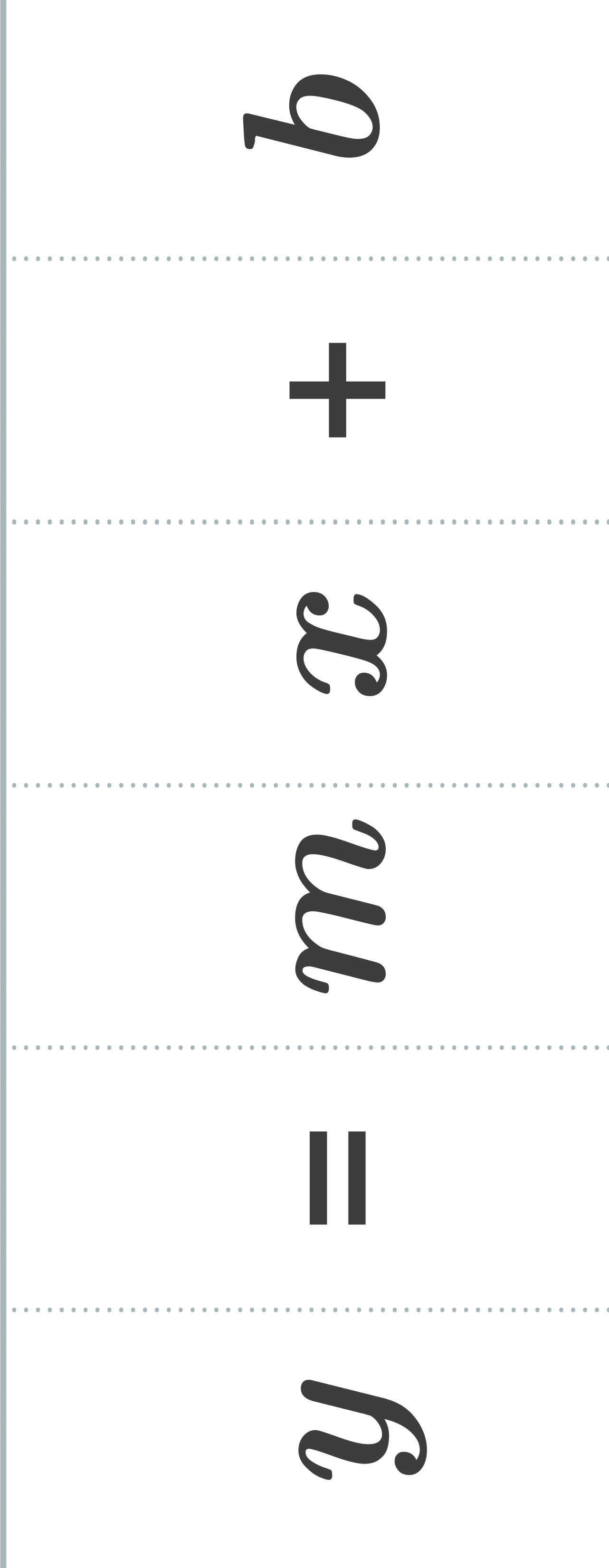 Foldable: Slope-Intercept Form
dependent variable:
the y-coordinate of the ordered pair
independent variable:the x-coordinate of the ordered pair
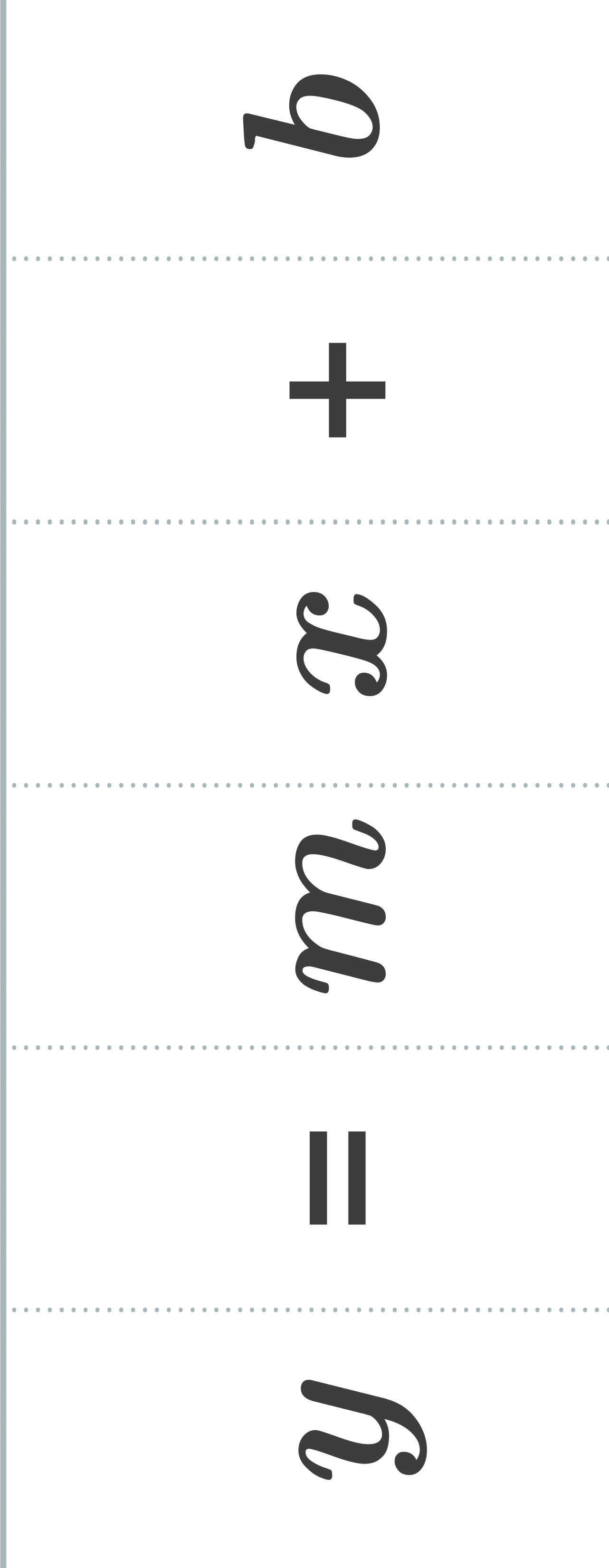 Foldable: Slope-Intercept Form
Reminder:
Make sure only 1y is on one side of the equals sign & everything else is on the other side.
Reminder:
Always simplify!For example, rewrite y = 2x + (–3) as y = 2x – 3.
Slopes Around the School
Take a picture of two examples of slope somewhere in the school building.
Go to Desmos.com and select Open Graphing Calculator.
Click the Add Item (plus sign) button,then select image to add your picture.
Find the slope-intercept form of the linear equation of the picture.
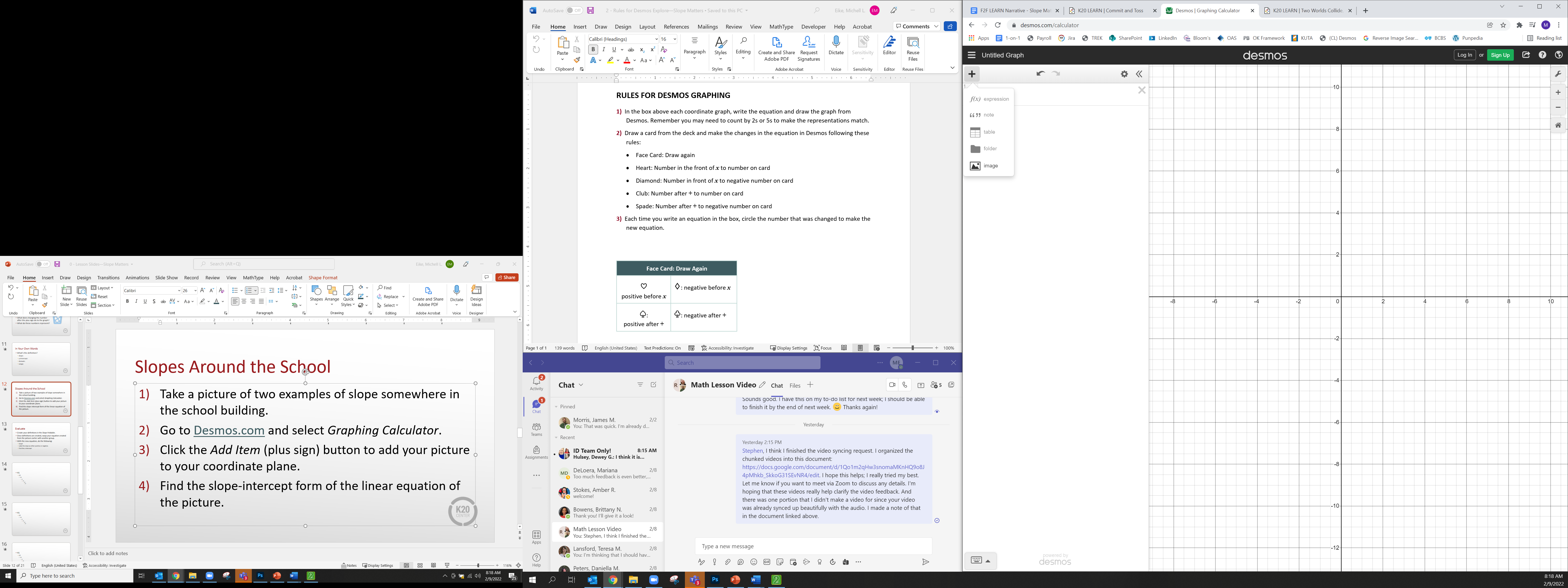 Examine and Reflect
How does changing the equation change the graph?
Crystal Clear
What do you think is the easiest (clearest)part of what you learned today?
Muddiest Point
What do you think is the most confusing (muddiest) part of what you learned today?
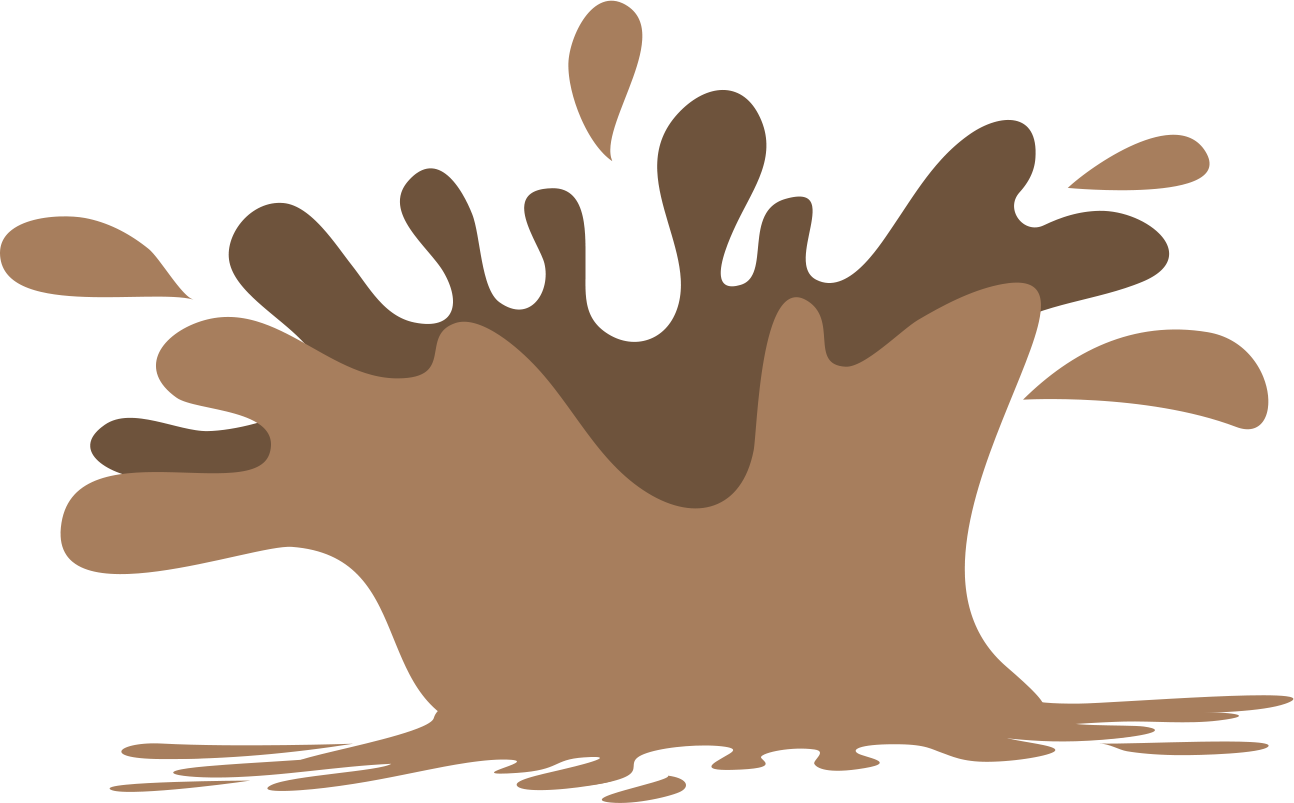 [Speaker Notes: K20 Center. (n.d.). Muddiest point. Strategies. https://learn.k20center.ou.edu/strategy/109]